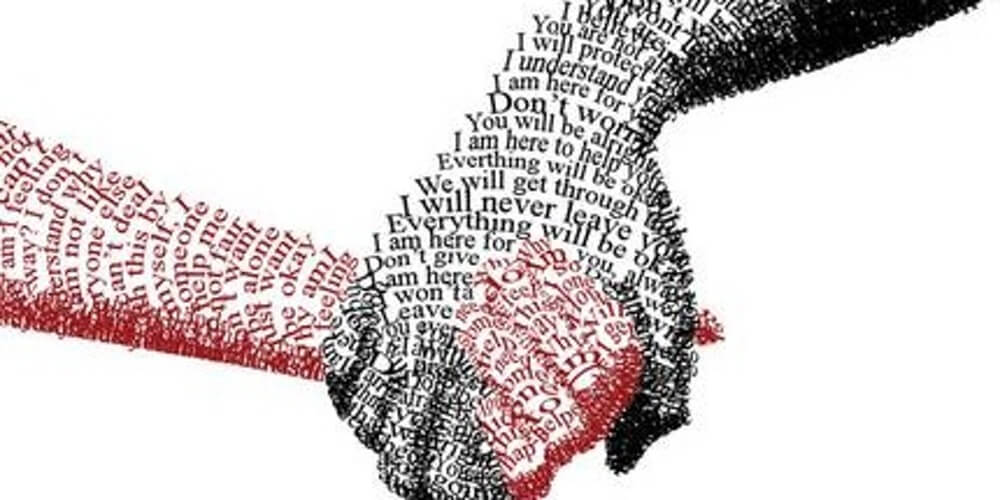 LVB in de GGZ voor VS
21 juni 2018

Esther van den Brink, Lianneke Egberink
& Anne Jeroen van der Molen
Maak kennis met René….
Opname tot 2.08
V62.89 ZwakbegaafdheidEen bijkomende reden tot zorg maar behorend tot de ‘normale populatie’
[Speaker Notes: Stijging van het aantal zorgvragers met een licht verstandelijke beperking
Hervormingen in de zorg, afname van professionele ondersteuning
Kwetsbaarheid voor het ontstaan van psychiatrische problematiek
Onduidelijkheid over hoeveel mensen het binnen InGeest gaat
Risico op het niet krijgen van passende zorg
Speerpunt 2018
V62.89]
LVB in de GGZ
Programma
Even opfrissen 
Een drietrapsraket
Verbeteropdracht 
Onderzoek 
Toekomstplan 
Wat neemt u mee?
Ontwikkelingsstoornissen
IQ 
Zwakbegaafd 			(TIQ 71-85)
Licht verstandelijk beperkt 		(TIQ 51-70)
Matig verstandelijk beperkt	(TIQ 35-50)
Ernstig verstandelijk beperkt	(TIQ 20-34)
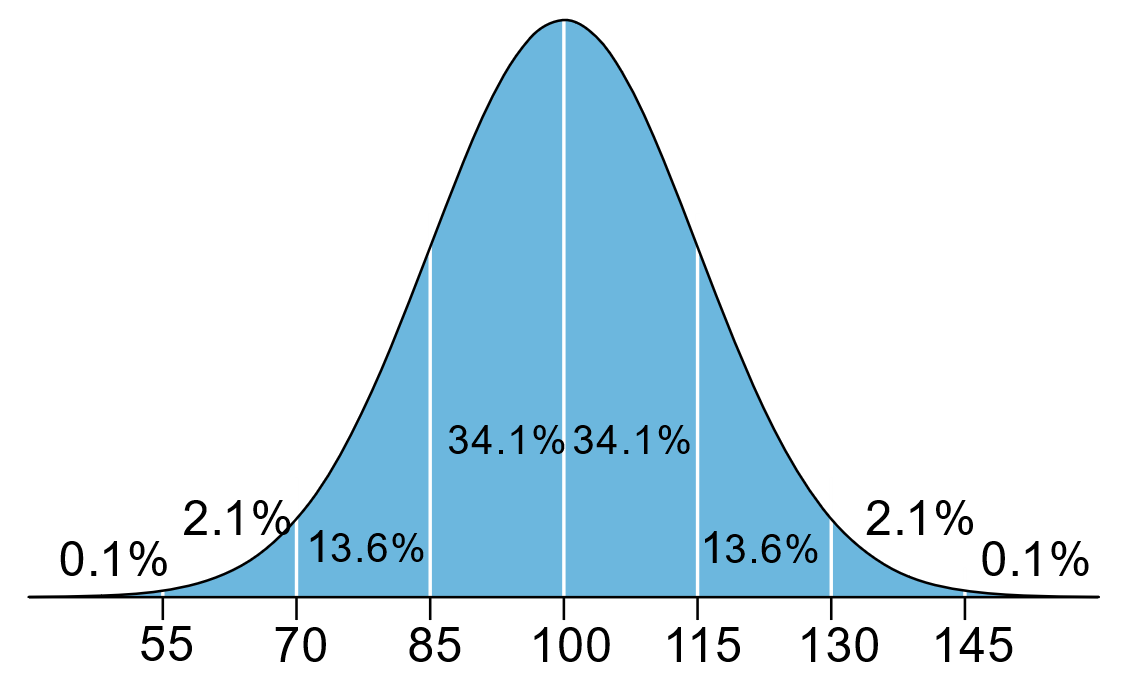 [Speaker Notes: Algemene intelligentie (G-factor)
Verbale intelligentie
Logical-mathematical
Technisch inzicht
Geheugen 
Sociale intelligentie
Emotionele intelligentie

Performaal (ruimtelijk inzicht, visuele info verwerking) is vaak hoger dan verbaal (woordenschat, taalgevoel) bij een lvb.

Iq test veranderd in tijd en omstandigheden, per meetinstrument en iemand met een lvb kan zich ontwikkelen in ondersteunende/stimulerende omgeving. 

Iq test dus in zijn verband zien. Adaptieve scores zijn belangrijker. Dus zelfredzaamheid in kaart brengen.]
Prevalentie
3%           IQ < 70
13,6%      IQ 70-85
60-70%    LVB problematiek en Forensisch 
30-60%    LVB problematiek en GGZ FACT 
30-40%    VG problematiek en probleemgedrag
20%	        Ouder dan 65 jaar
[Speaker Notes: Kunnen we hieraan iets koppelen qua psychiatrische diagnostiek?]
Even opfrissen
Primair brein 
Impulsief, onbewust en primair
Secundair brein 
Reflectief, bewust en secundair
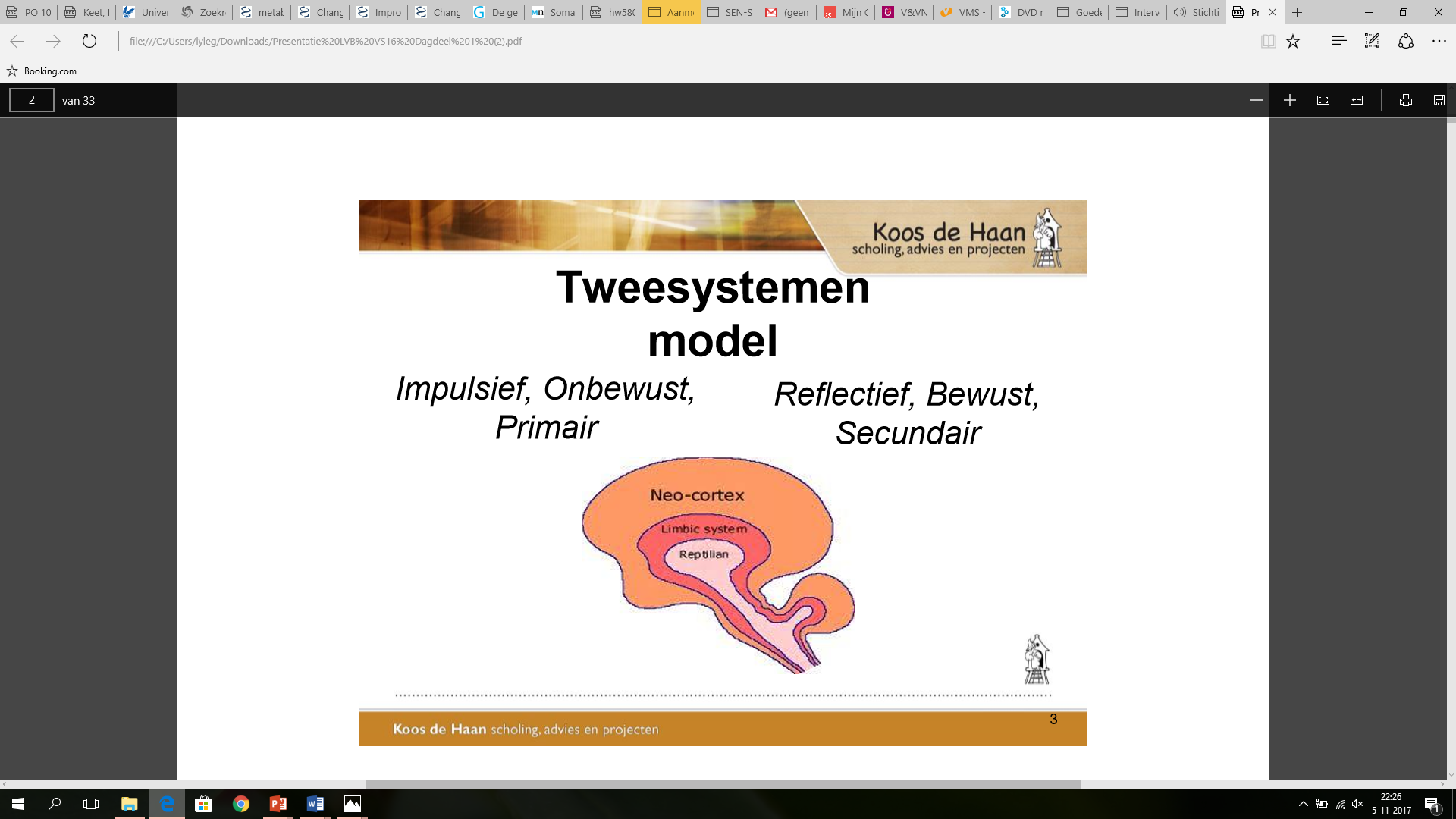 LVB & GGZ -2-
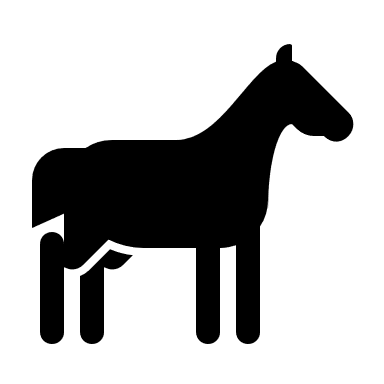 Cognitieve vermogens (IQ)
Sociaal Emotionele ontwikkeling (SEO)
Draagkracht (hoeveel mapjes kan iemand hebben)
Draaglast (hoeveel mapjes staan er open)
Primaire reactie
Secundaire reactie
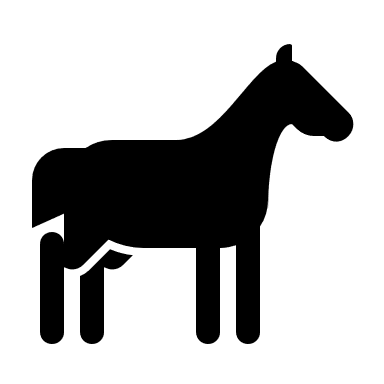 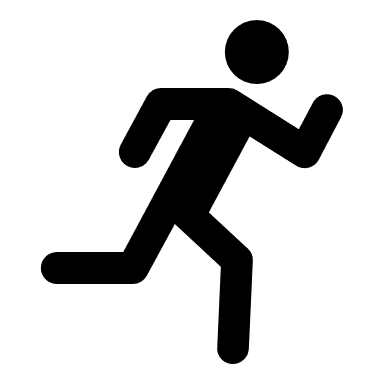 Emotionele ontwikkeling
Stress
Complexe en hogere functies:
Spraak & taal
Abstract redeneren
Plannen en beslissen

Emotionele responsen:
Angst, haat, liefde, vreugde


Emotionele responsen:
Angst, haat, liefde, vreugde


Basale lichamelijke functies betrokken in stressgevoeligheid
Lichaamstemp., hartslag, ademhaling, bloeddruk, eetlust, slaap
CORTEX
Lymbisch systeem
Tussen
hersenen
Hersen-stam
Komen tot uiting in
Leiden tot
Bijkomende problematiek
LVB specifieke kenmerken
Ernstige gedrags-
problemen
Leer-problemen
-------------
Psychiatrische stoornis
------------
Medisch-organische problemen
------------
Problemen in gezin of sociale context
IQ 50-85
Langdurige behoefte tot ondersteun-ing
Beperkt sociaal aanpassingsvermogen
Ezelsbruggetjes
Dagprogramma met balans tussen activiteit en rust/ontspanning
Herhaling en structuur van dag en nacht
Schone opgeruimde omgeving zonder al te veel gedoe (mapjes sluiten)
Veiligheid en vertrouwen in omgeving
Hoop en toekomstperspectief
3R-en
Rust
Regelmaat
Reinheid
4P’s
Pitten
Praten
Programma
pillen
SEO niveau
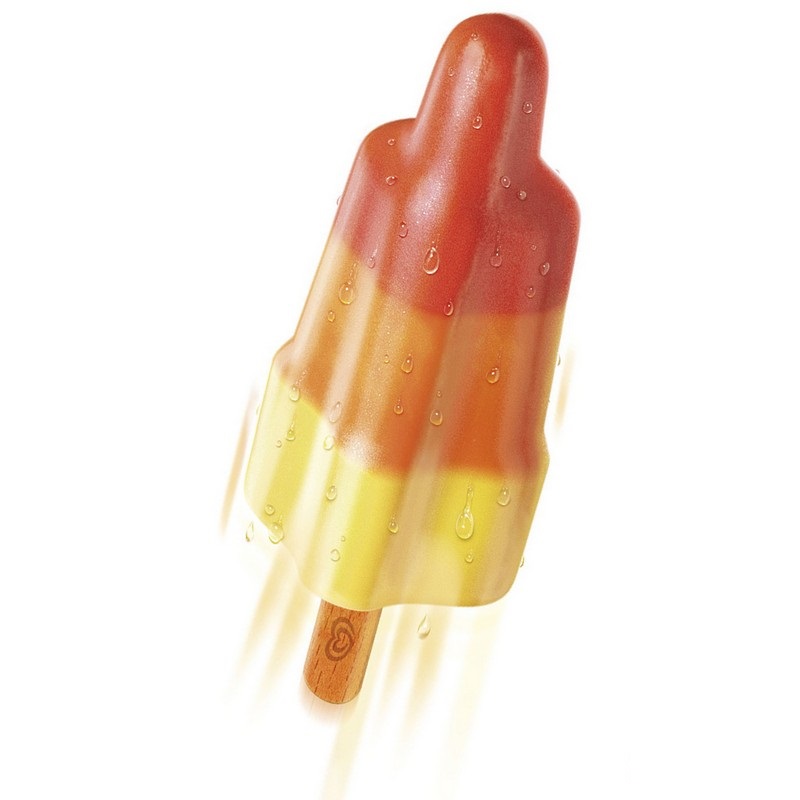 Onderzoek 
“Kwalitatief onderzoek naar zorgbehoeftes van mensen met LVB in de GGZ”
Verbeterproject
Verbreden van kennis 
Expertise beschikbaar
Samenwerken met ketenpartners
Toekomstplan
Academische werkplaats LVB en GGZ
Gestructureerde zorg voor mensen met LVB in de GGZ
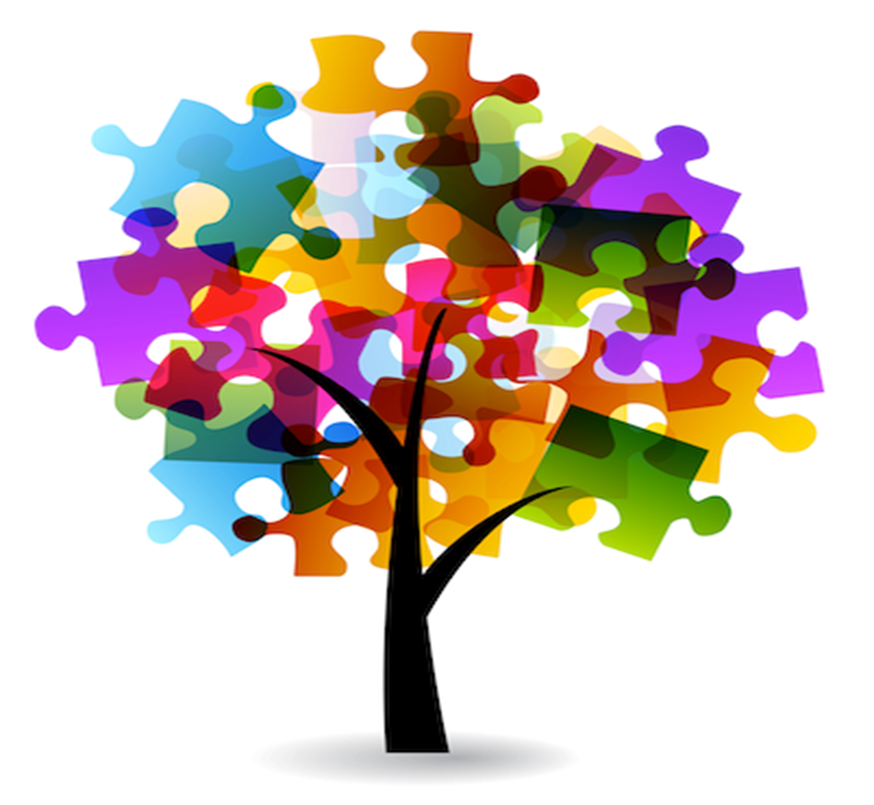 OnderzoekEen kwalitatief onderzoek naar zorgbehoefte van mensen met een zwakbegaafdheid en psychiatrische stoornis
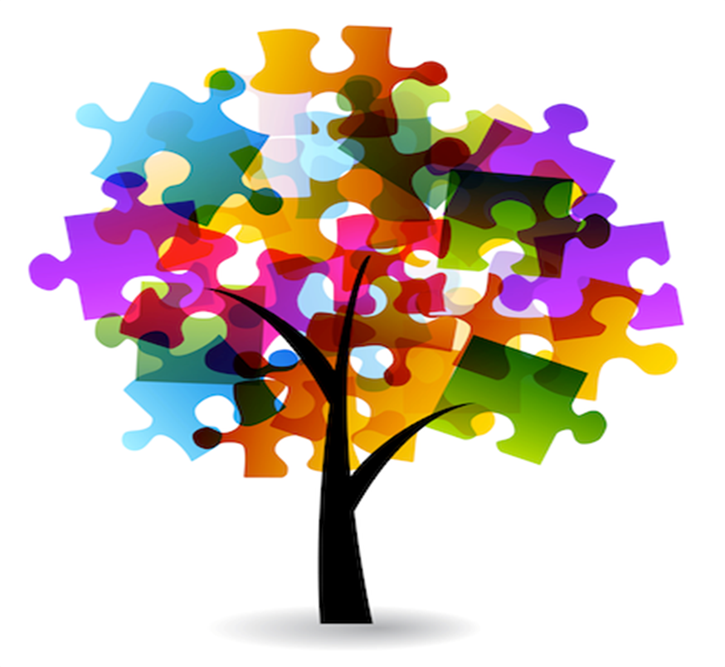 - Aanleiding- Herkennen- Zorgbehoeften- Gevolgen- Bejegening- Langdurige behoefte  aan ondersteuning
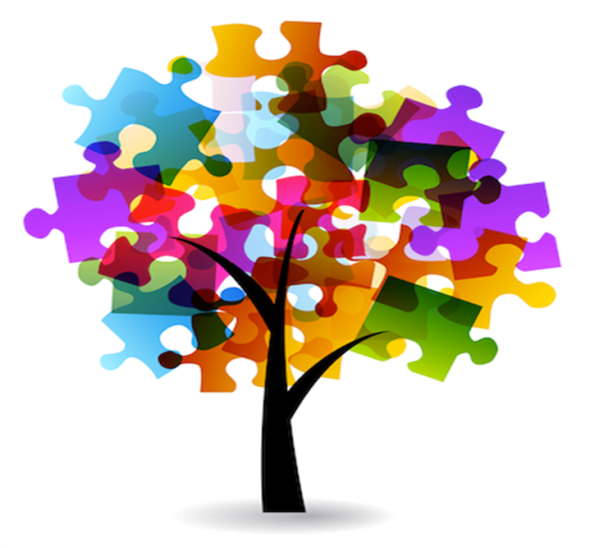 DoelstellingHet doel van dit onderzoek is inzicht verkrijgen in hoe mensen met een zwakbegaafdheid en psychiatrische stoornis de eigen zorgbehoefte omschrijven en wat dit voor hen betekent. De resultaten van het onderzoek geven hulpverleners inzicht in de inhoud van zorgbehoeften en helpen om een inschatting te maken van (mogelijke) aanwezige hulpvragen.
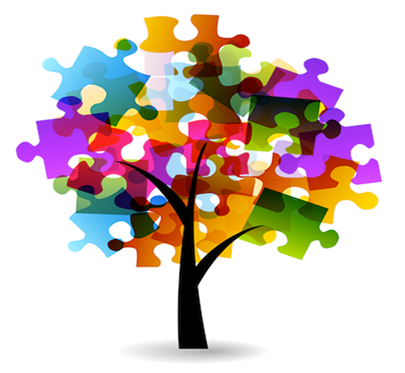 Hoe?Afname van de CANSAS en de gescoorde items verder exploreren.
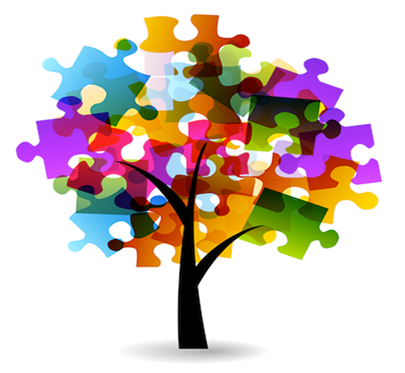 Wat?Inzicht krijgen in wat   nodig en wat effectief isBeter aan kunnen sluitenBelangrijk om interventies en outcomes te kunnen verbeteren
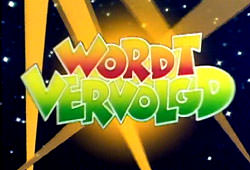 Het verbeterproject
Hoofddoel:
In 2018 wordt er een aanzet geleverd om de zorg passend en effectief te maken voor mensen met psychische problemen en co-morbide zwakbegaafdheid of licht verstandelijke beperking binnen GGZ inGeest.
Organisatieanalyse
Bedrijfsplan 
Kennis beschikbaar stellen via digitaal portaal “GGZ inside”
Scholingscyclus binnen GGZ inGeest
[Speaker Notes: Hoofddoel:
In 2018 wordt er een aanzet geleverd om de zorg passend en effectief te maken voor mensen met psychische problemen en comorbide zwakbegaafdheid of lichtverstandelijke beperking binnen GGZ inGeest. 

Subdoel:
In 2018 wordt er een organisatieanalyse gemaakt gericht op de wijze waarop de integratieve behandelvisie geïntegreerd is binnen GGZ inGeest
In 2018 wordt er een bedrijfsplan gemaakt gericht op het ontwikkelen van geïntegreerde en dimensionale zorg voor patiënten met zwakbegaafdheid of licht verstandelijke beperking met psychiatrische problematiek.
In 2018 wordt middels het digitale portaal “GGZ inside” de voorhanden zijnde kennis en literatuur betreffende verstandelijke beperkingen en de comorbide psychiatrische problematiek ontwikkeld.
In 2018 wordt middels een scholingscyclus de kennis en het vermogen tot her- en erkennen van een verstandelijke beperking en de emotionele ontwikkeling van patiënten bij de hulpverlenende medewerkers van GGZ inGeest vergroot.]
Een toekomstplan
Academische werkplaats

Meer erkenning in scholing van andere disciplines

Expertise team en aansluiting tot Expertise centrum

Vervolg van integreren zorg voor mensen met psychische en LVB problematiek
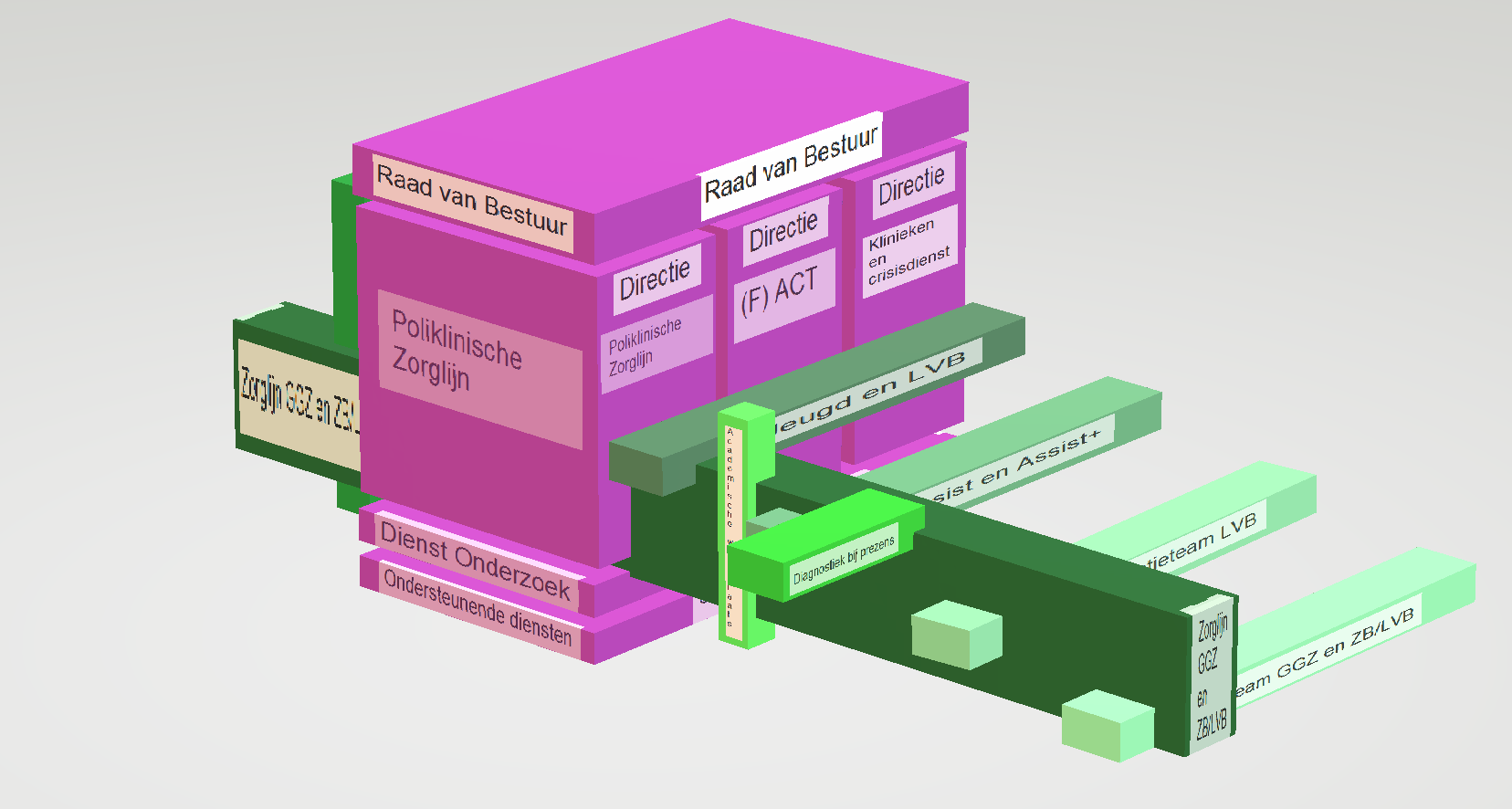 [Speaker Notes: Academische werkplaats
Jannelien Wieland
Osvaldo Heredia
Meriam Wouda
Psychiaters
VS-en]
We want you……
[Speaker Notes: filmpje]
Contact ons
Esther van den Brink
E.vdbrink@ggzingeest.nl 


Lianneke Egberink
L.egberink@ggzingeest.nl


Anne Jeroen van der Molen
A.vandermolen@ggzingeest.nl

Inside groep LVB in de GGZ
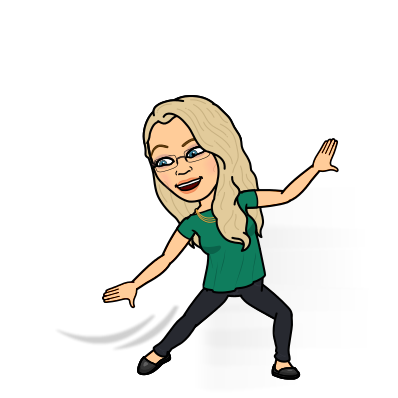 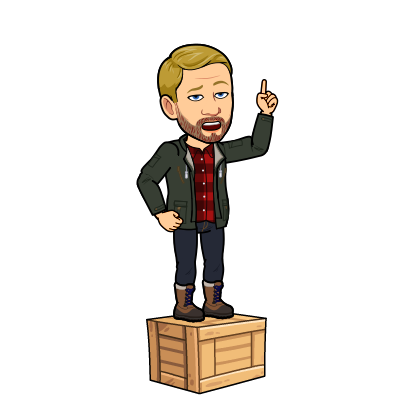 American Psychiatric Association (2014), Beknopt overzicht van de criteria van de DSM-5.Amsterdam: Boom Psychologie & Psychiatrie.
Bannink, F., Oplossingsgerichte vragen Handboek oplossingsgerichte gespreksvoering, Pearson, Amsterdam, 2015
Burger, G.T.M., Verplegen van verstandelijk gehandicapten, Bohn Stafleu van Loghum, Houten, 2005
Didden, R., Troost, P., Moonen, X., & Groen, W. (2016). Handboek Psychiatrie en licht verstandelijke beperking.Utrecht: De Tijdstroom.
Došen, A. (2010). Psychische stoornissen, gedragsproblemen en verstandelijke handicap. ( 4e druk) Assen: Koninklijke Van Gorcum.
Hengeveld, M.W. & Van Balkom, A.J.L.M., Leerboek psychiatrie, de Tijdstroom, Utrecht 2015
Neijmeijer, L., Moerdijk, L., Veneberg, G., & Muusse, C. (2010). Licht verstandelijk gehandicapten in de GGZ een verkennend onderzoek. Utrecht: Trimbos-instituut.
Nouwens, P.J.G., Lucas, R., Embregts, P.J.C.M., & van Nieuwenhuizen, C. (2017). In plain sight but still invisible: A structured case analysis of people with mild intellectual disability or borderline intellectual functioning. Journal of Intellectual & Developmental Disability, 42:1, 36-44, http://dx.doi.org/10.3109/13668250.2016.1178220
Wieland, J., Aldenkamp, E., & van den Brink, A. (2017). Behandeling van patiënten met een laag IQ in de GGZ. Houten: Bohn Stafleu van Loghum. 
Wieland, J., Kapitein- de Haan, S., & Zitman, F.G. (2014). Psychiatric Disorders in Outpatients with Borderline Intellectual Functioning: Comparison with both Outpatients from Regular Mental Health Care and Outpatients with Mild Intellectual Disabilities. The Canadian Journal of Psychiatry, 59:4, 213-219
Woittiez, I., Ras, M., & Oudijk, D. (2012). IQ met beperkingen, De mate van verstandelijke handicap van zorgvragers in kaart gebracht. Den Haag: Sociaal en Cultureel Planbureau.
http://www.plusbibliotheekflevoland.nl/kenniscafe_mrt11_hoe_werkt_ons_brein
https://www.google.nl/search?q=brein&source=lnms&tbm=isch&sa=X&ved=0ahUKEwiTiZyl8tPUAhWEmbQKHWzPAHoQ_AUIBigB&biw=1920&bih=930#tbm=isch&q=brein+neurotransmissie&imgrc=tE-fKmuJoNThOM:&spf=1498218355902